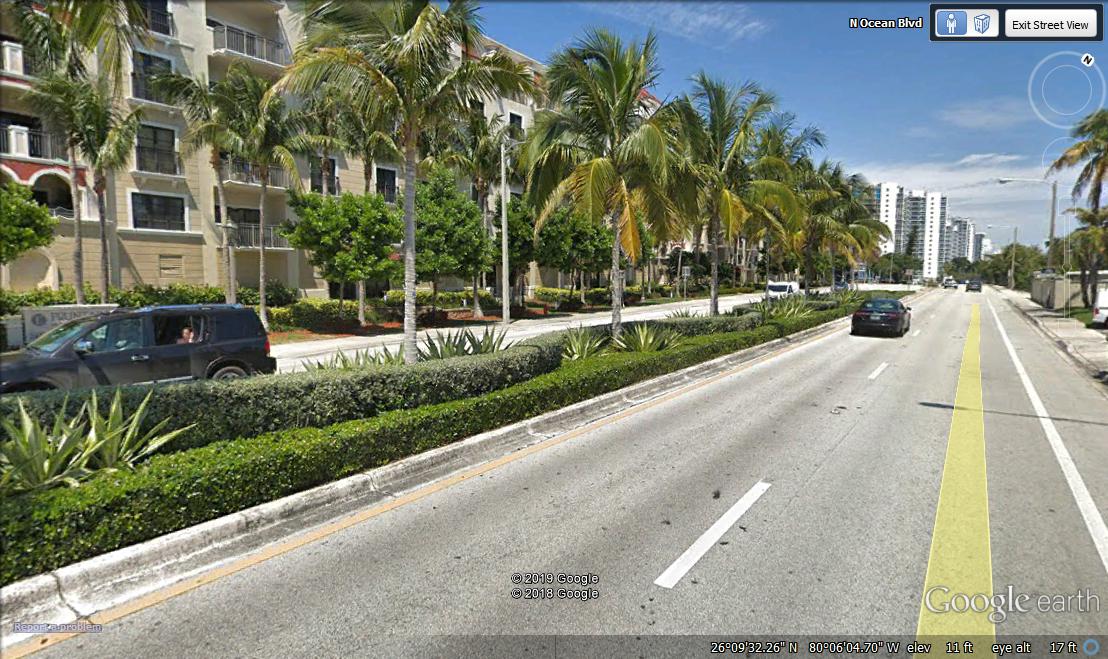 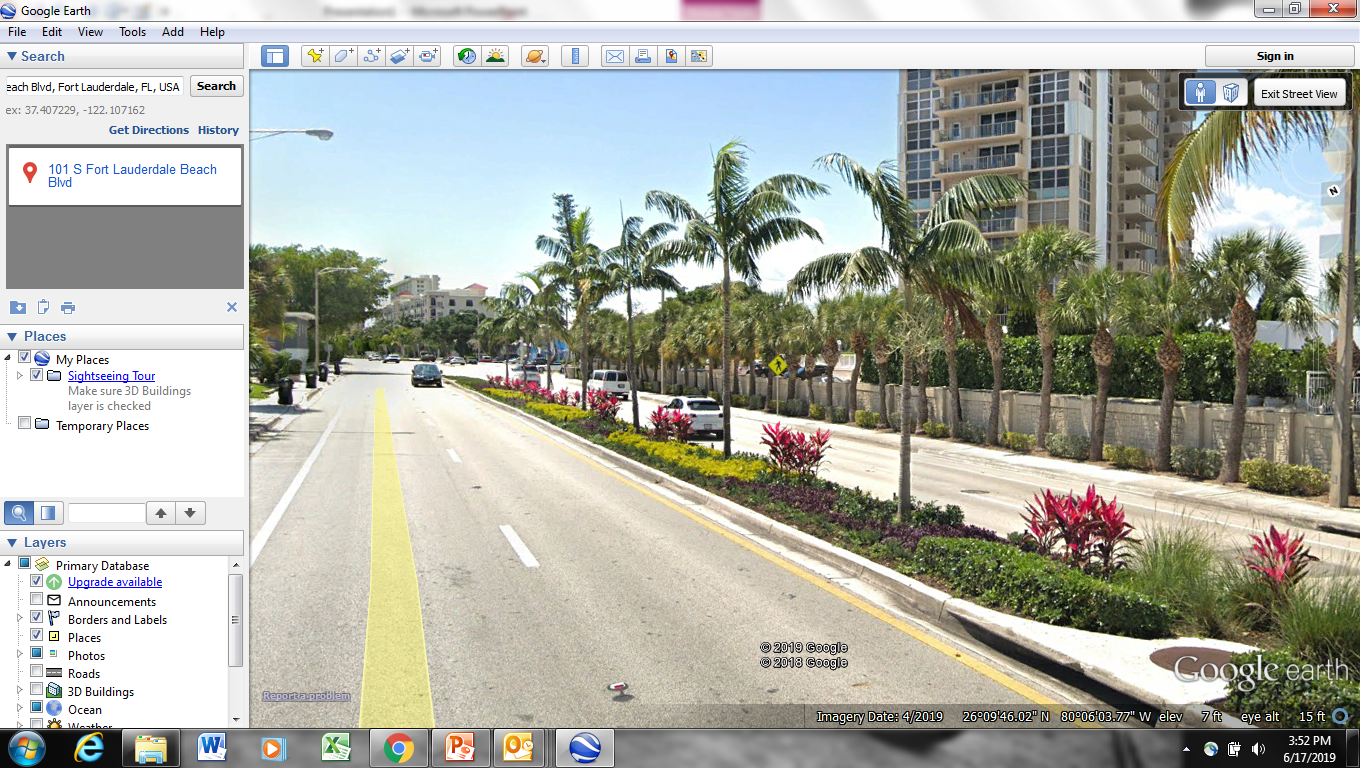 Sunrise blvd
would reflect this look
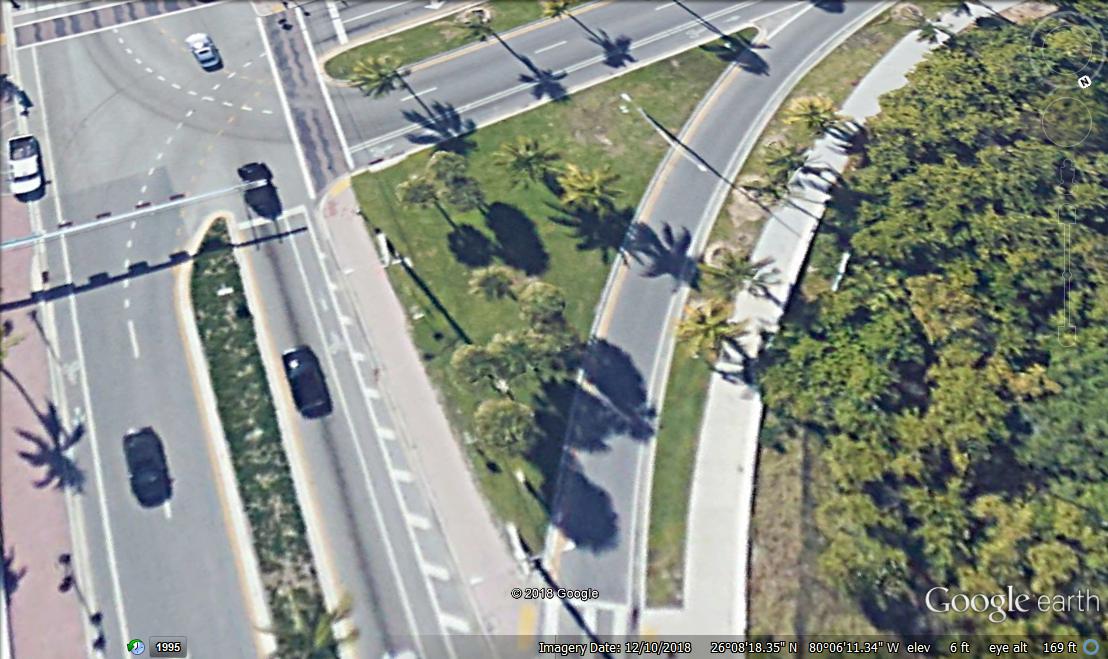 Sunrise blvd
A1A
Green Island Ficus

Pink Pentas

Gold Mound

Hawaiian Ti Plant

Muhly Grass

Silver Buttonwood
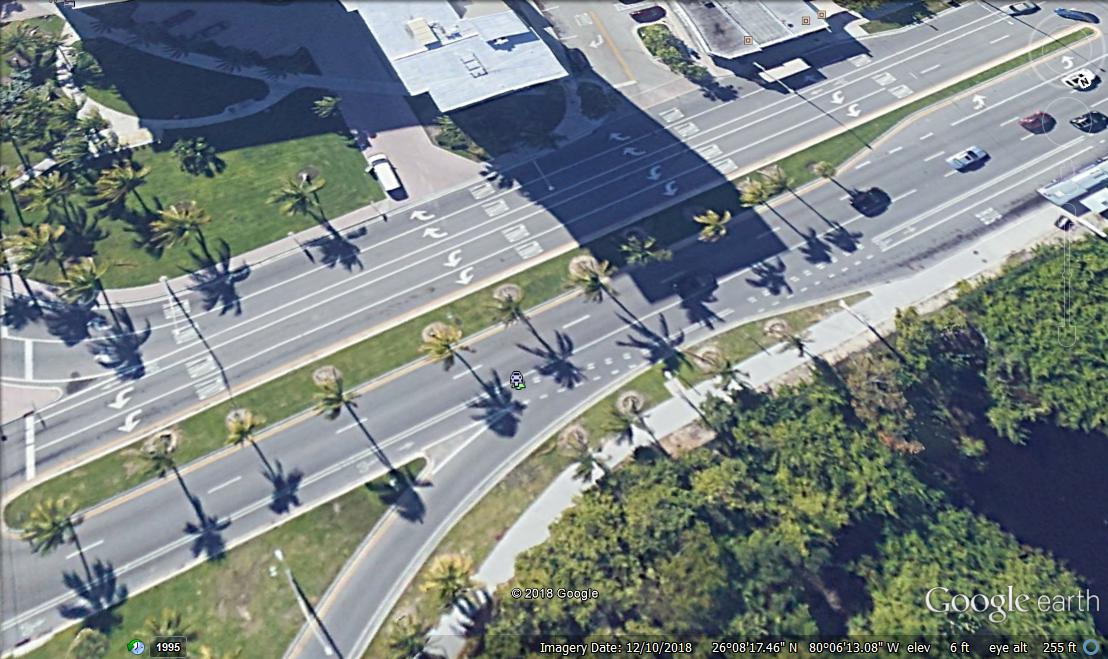 Green Island Ficus

Pink Pentas

Gold Mound

Hawaiian Ti Plant

Muhly Grass

Silver Buttonwood
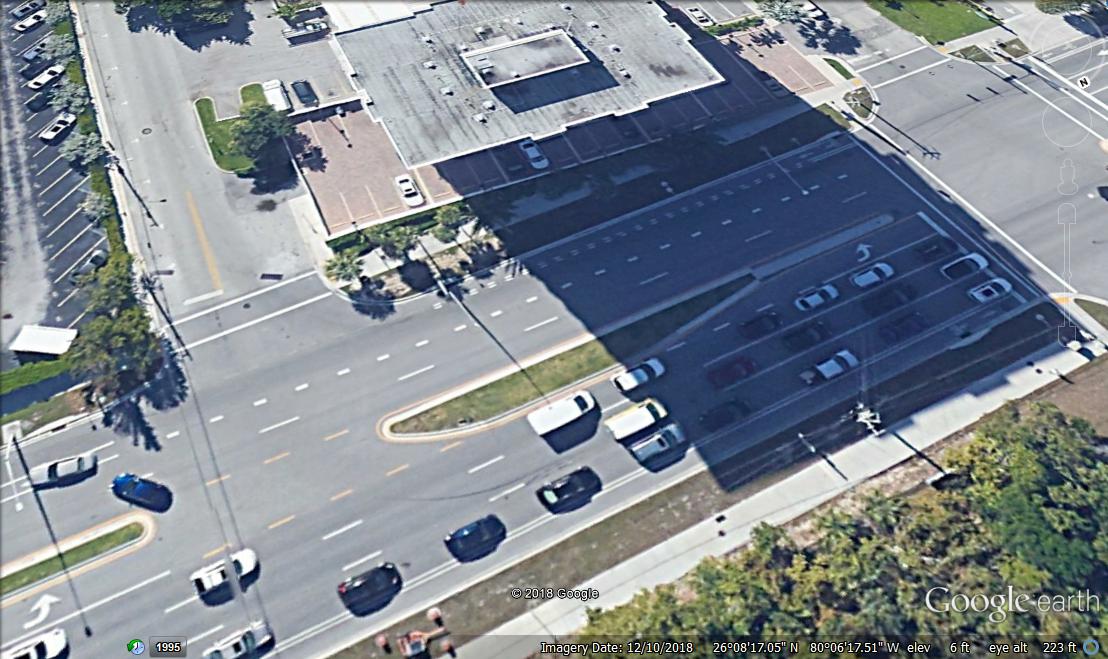 Green Island Ficus

Pink Pentas

Gold Mound

Hawaiian Ti Plant

Muhly Grass

Silver Buttonwood
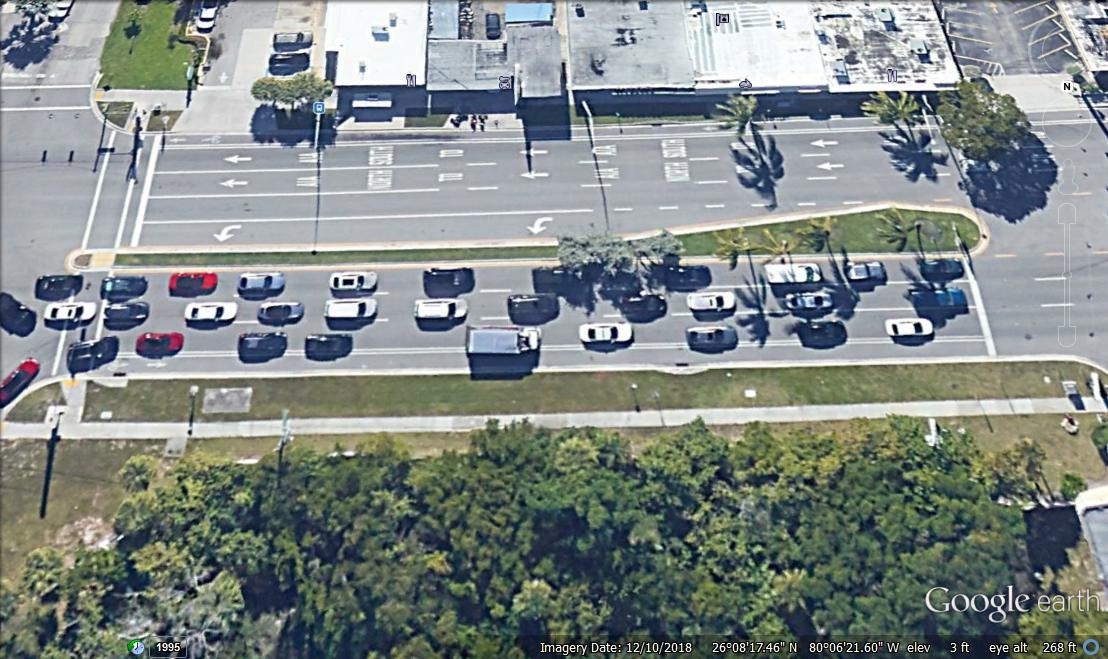 Green Island Ficus

Pink Pentas

Gold Mound

Hawaiian Ti Plant

Muhly Grass

Silver Buttonwood
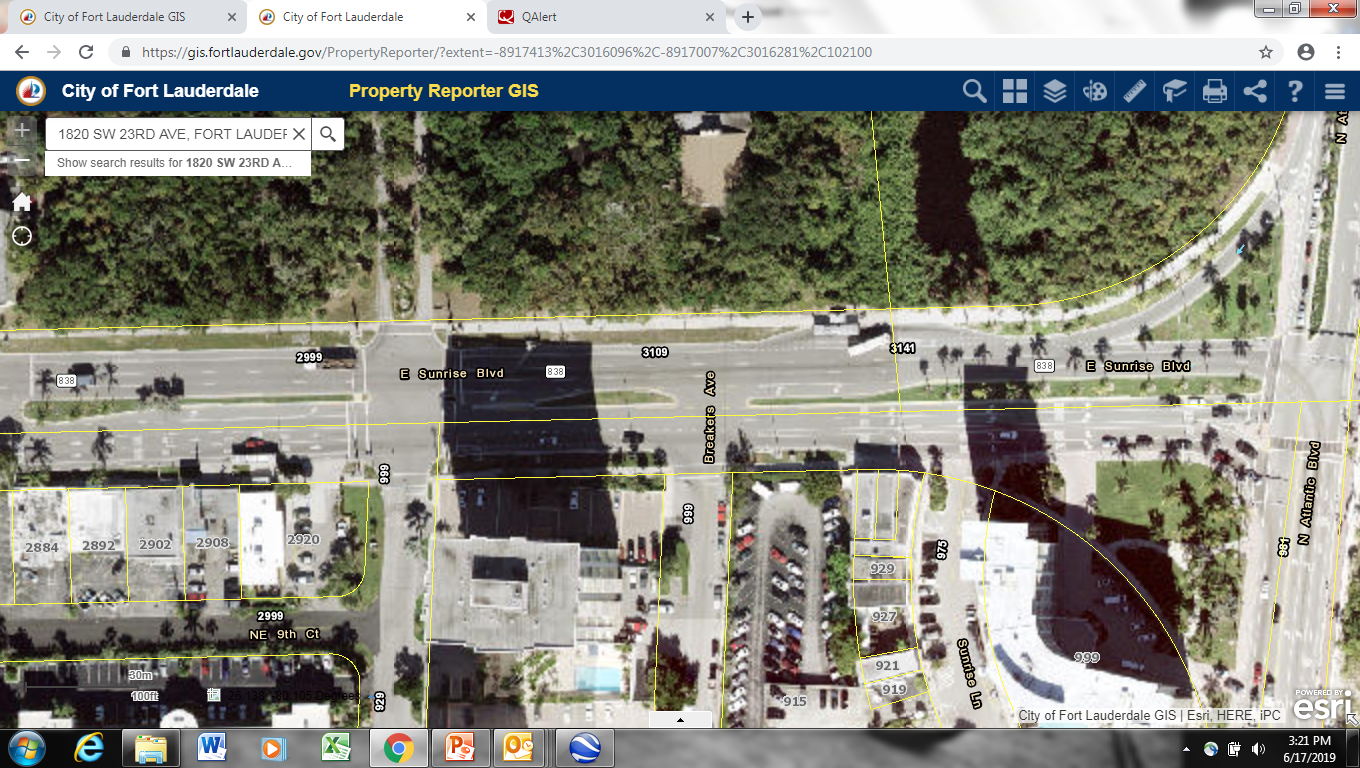 6000 sf
6500 sf
1100  sf
3000 sf
$10,000 for irrigation
repairs and upgrades to 
median plant heads
Total = 16, 600 sf

16,600 x $6.95/sf =   $115,370 for plant material
$20,000 for soil prep
Total - $145,370